Презентация на тему:«Экология Тверской области»
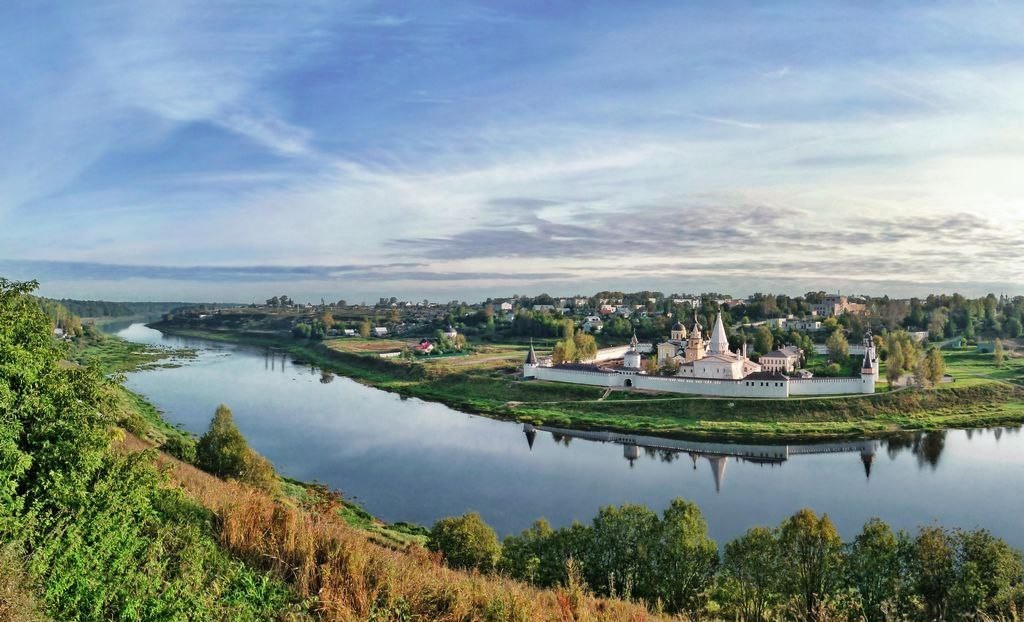 Подготовили студентки 111 группы:
Бугазова Альбина
Ашурова Амина
Тверская область (с 1935 по 1990 гг. — Калининская область)
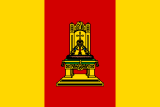 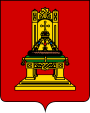 Флаг
Герб
География
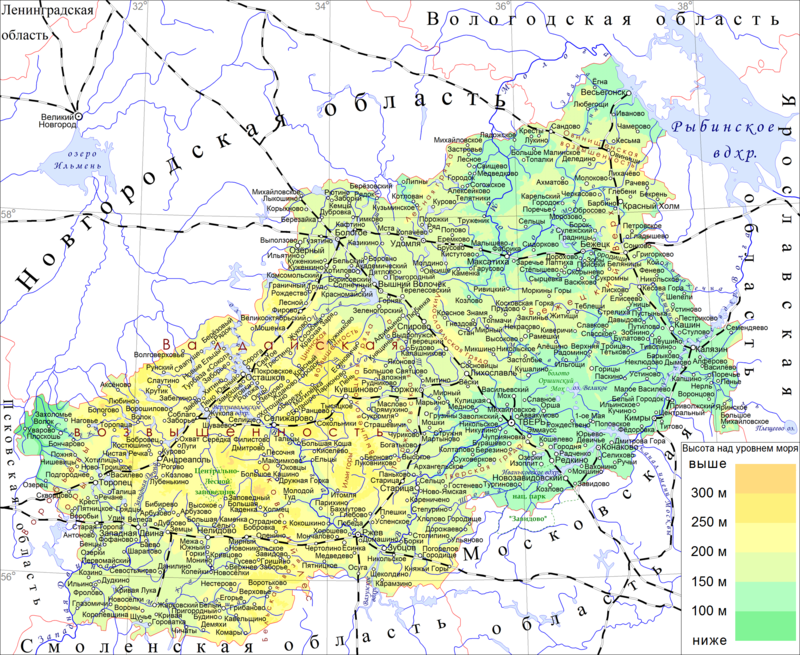 Искать Тверскую область на карте России нужно на западе страны. Она занимает часть Восточно-Европейской равнины. С юга на север область растянулась на 350 км. Протяжённость её с востока на запад составляет 450 км.
Рельеф
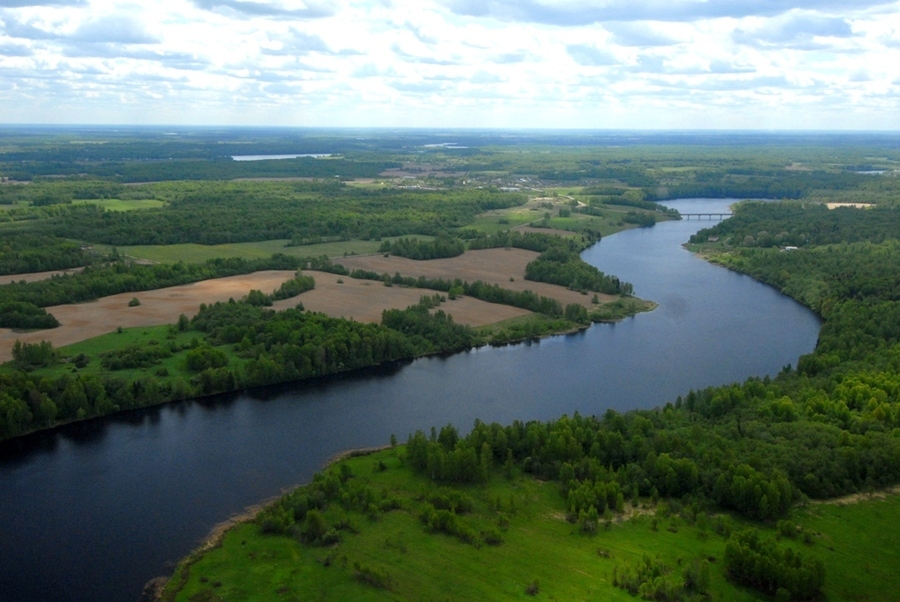 Поверхность в основном равнинная, на западе — Валдайская возвышенность, на востоке Молого-Шекснинская низменность, на крайнем западе — Плоскошская низина, в центре Тверская моренная гряда.
Полезные ископаемые
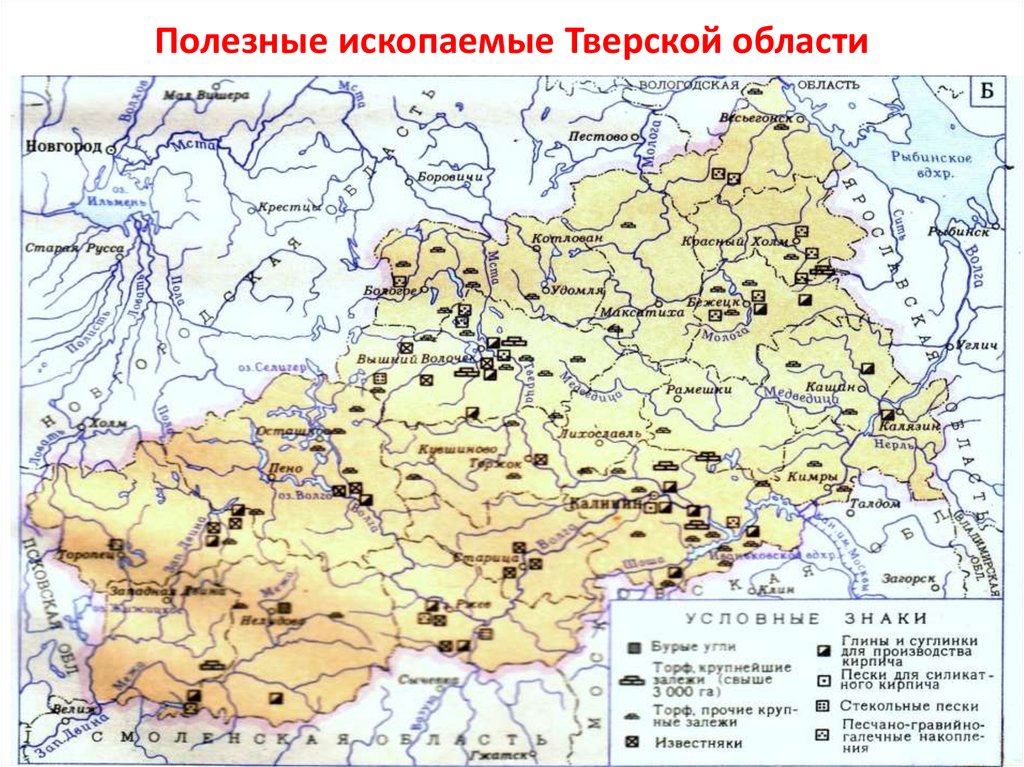 Торф 
Бурые угли
Известняк 
Глины 
Пески
Гравий 
Минеральные воды
Климат
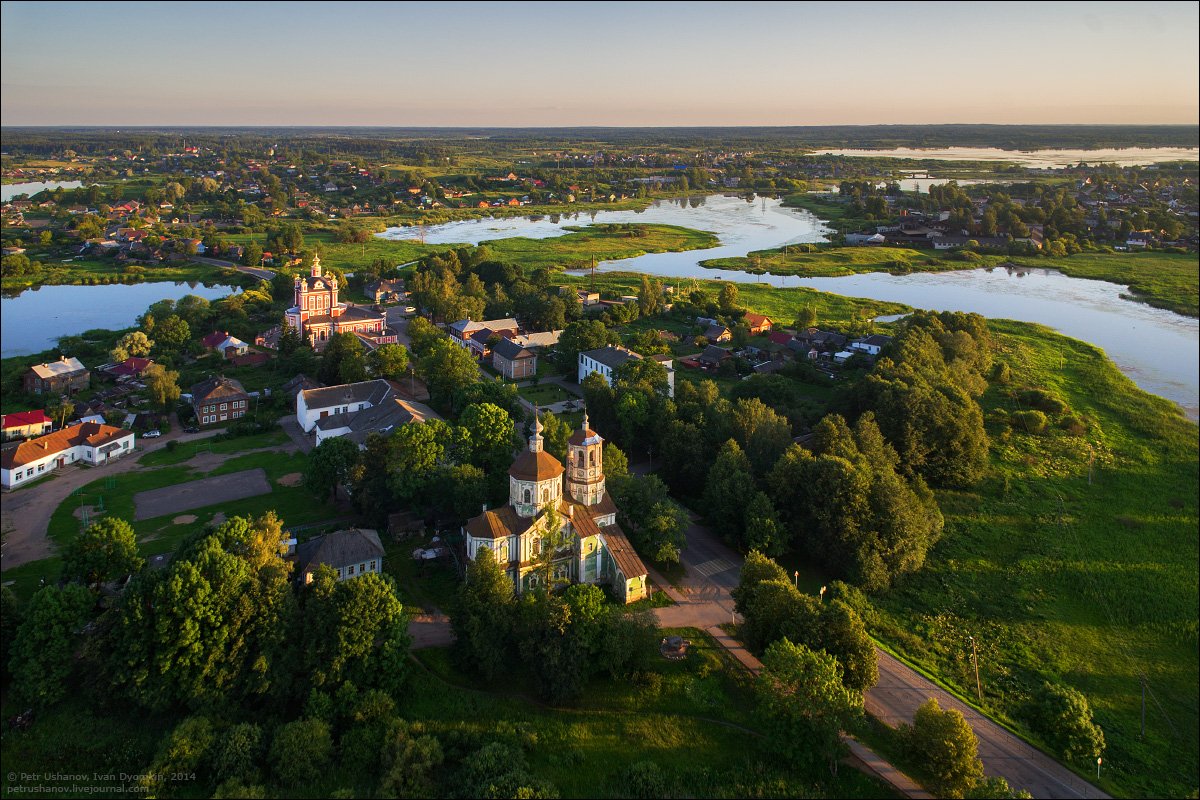 Климат всей Тверской области умеренно-континентальный, но ввиду довольно большой протяжённости области с юго-запада на северо-восток континентальность климата растёт и климат области довольно сильно варьирует.
Гидрография
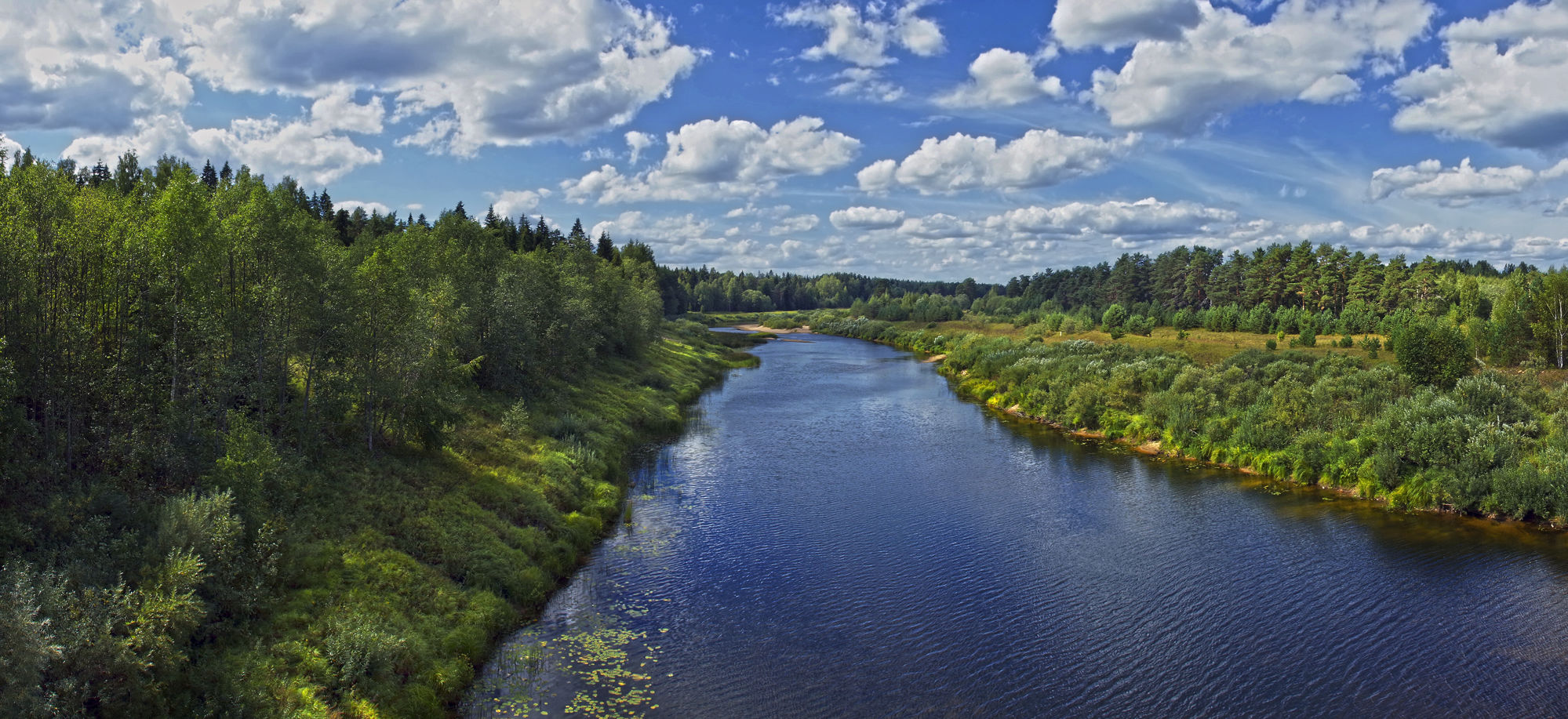 На территории области свыше 800 рек общей протяжённостью около 17 000 км.
Растительность
Наибольшую площадь занимают смешанные леса — 2 482 724,03 га, что составляет 29,5 % от общей площади области: S широколиственных лесов 
1 592 866 га (18,9 %);
S светлохвойных лесов 453 800 га (5,4 %);
 S тёмнохвойных лесов — 21 228 га (0,25 %).
 Безлесные территории  области — 3 869 482 га (2010 г.)
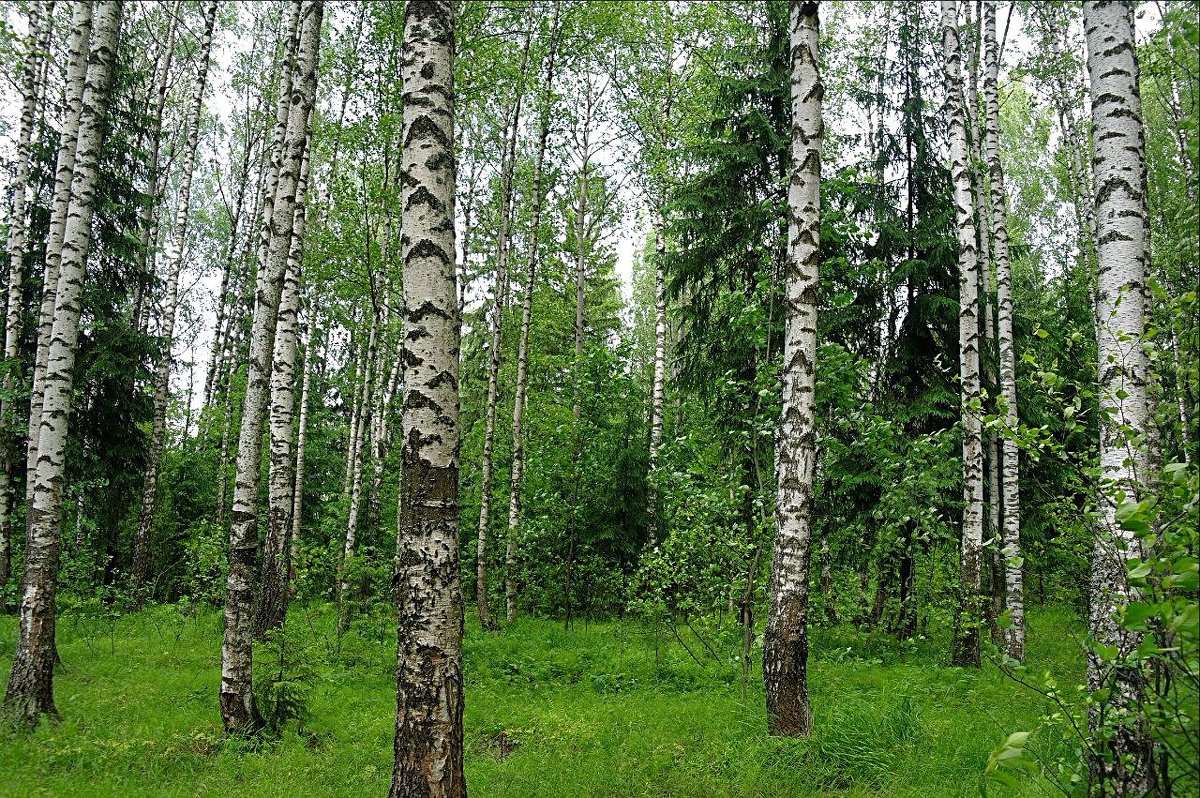 Красная книга Тверской области содержит сведения о состоянии популяций редких и находящихся под угрозой исчезновения видов животных, растений, грибов и лишайников Тверской области.
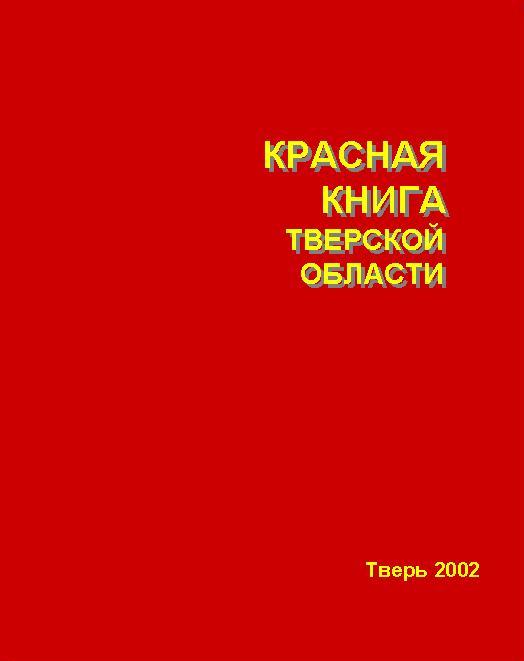 Охрана природы
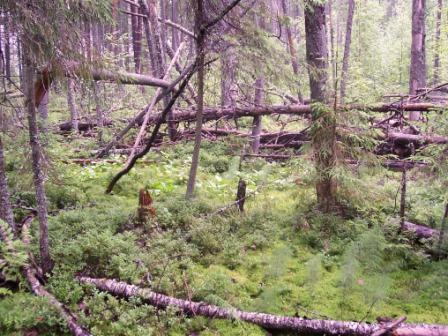 Крупнейший природоохранный объект — Центрально-Лесной заповедник на территории Нелидовского и Андреапольского районов, охраняемой территорией 46 061 га.
Почвы
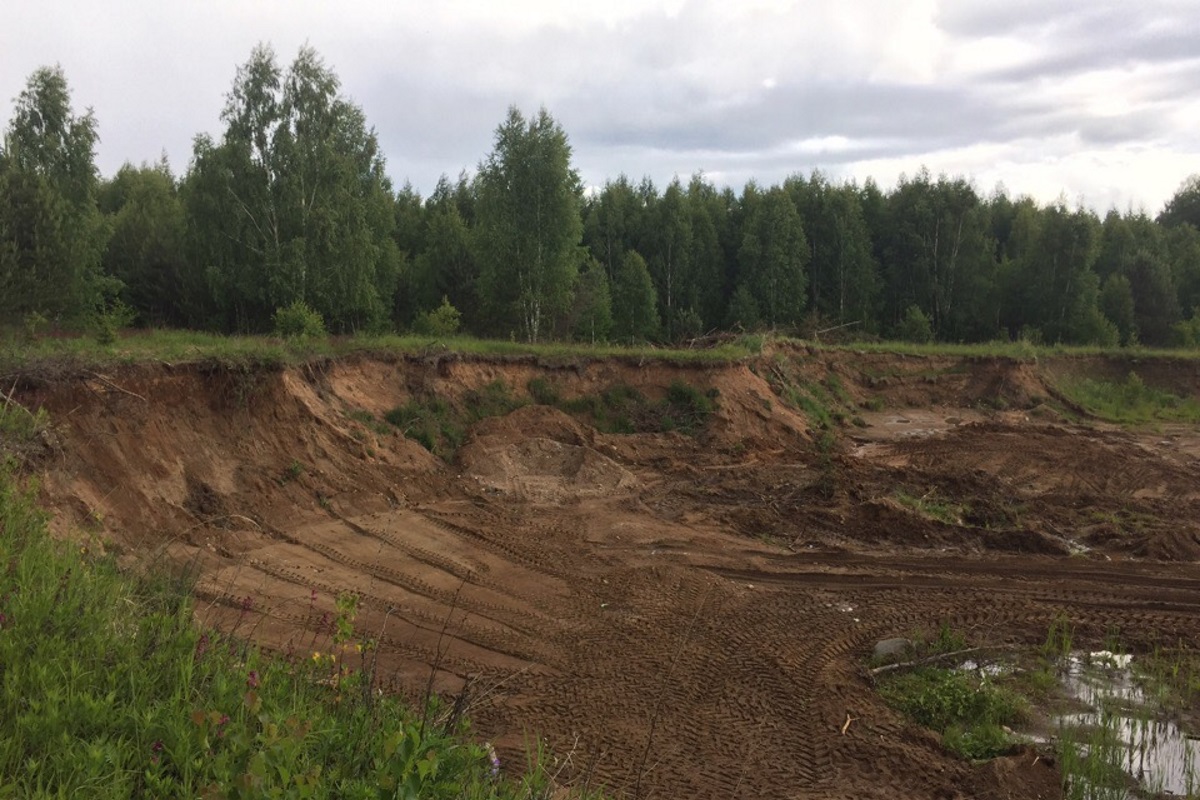 Почвы на территории региона преимущественно супесчаные дерново-подзолистые, массив Оршинского болота (Калининский район) богат торфяно-болотными почвами, встречающимися участками по всей области. Наиболее плодородные земли находятся на востоке области (Кашинский и Калязинский районы).
Промышленность
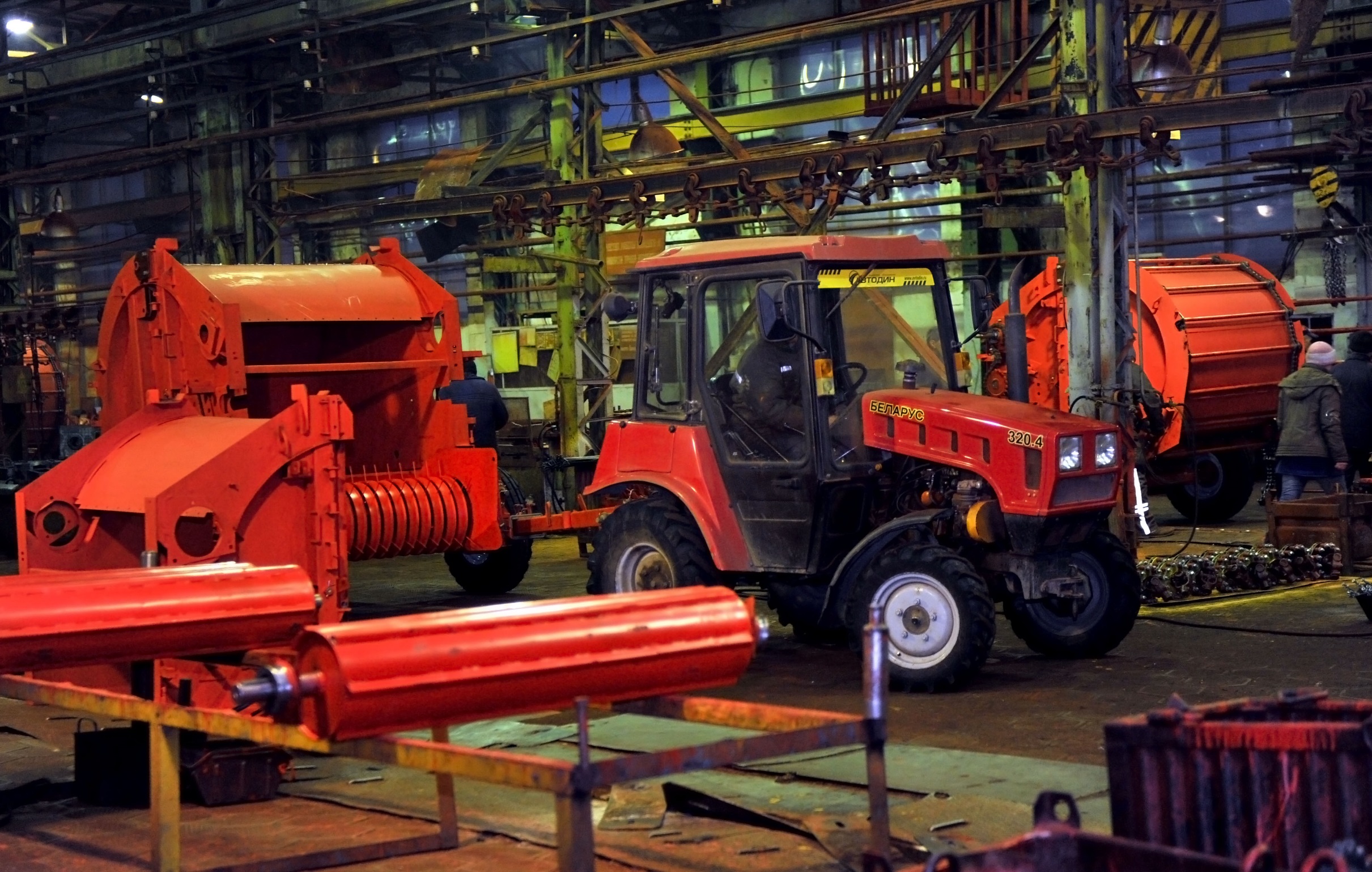 Ведущие отрасли промышленности Тверской области – машиностроение, электроэнергетика, пищевая, легкая, лесная, деревообрабатывающая,  целлюлозно-бумажная, химическая.
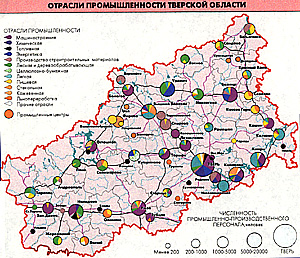 Экология
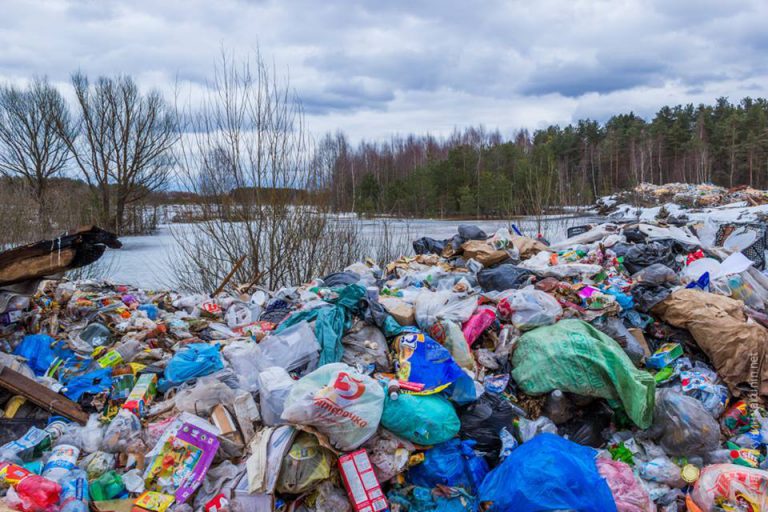 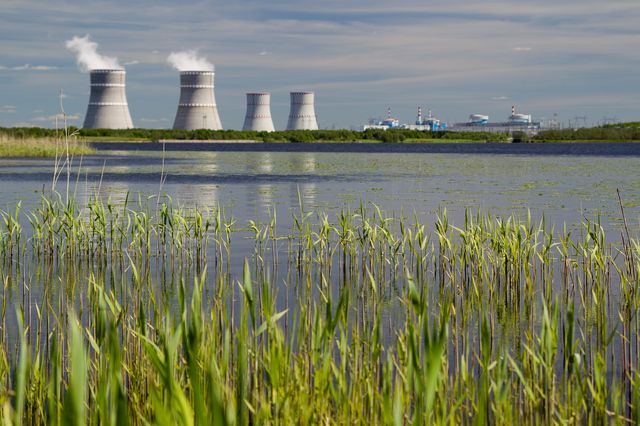 Очагами загрязнения являются города с химической промышленностью: Торжок и Нелидово.
 На территории войсковой части в посёлке Мигалово в Твери размещены радиоактивные отходы.
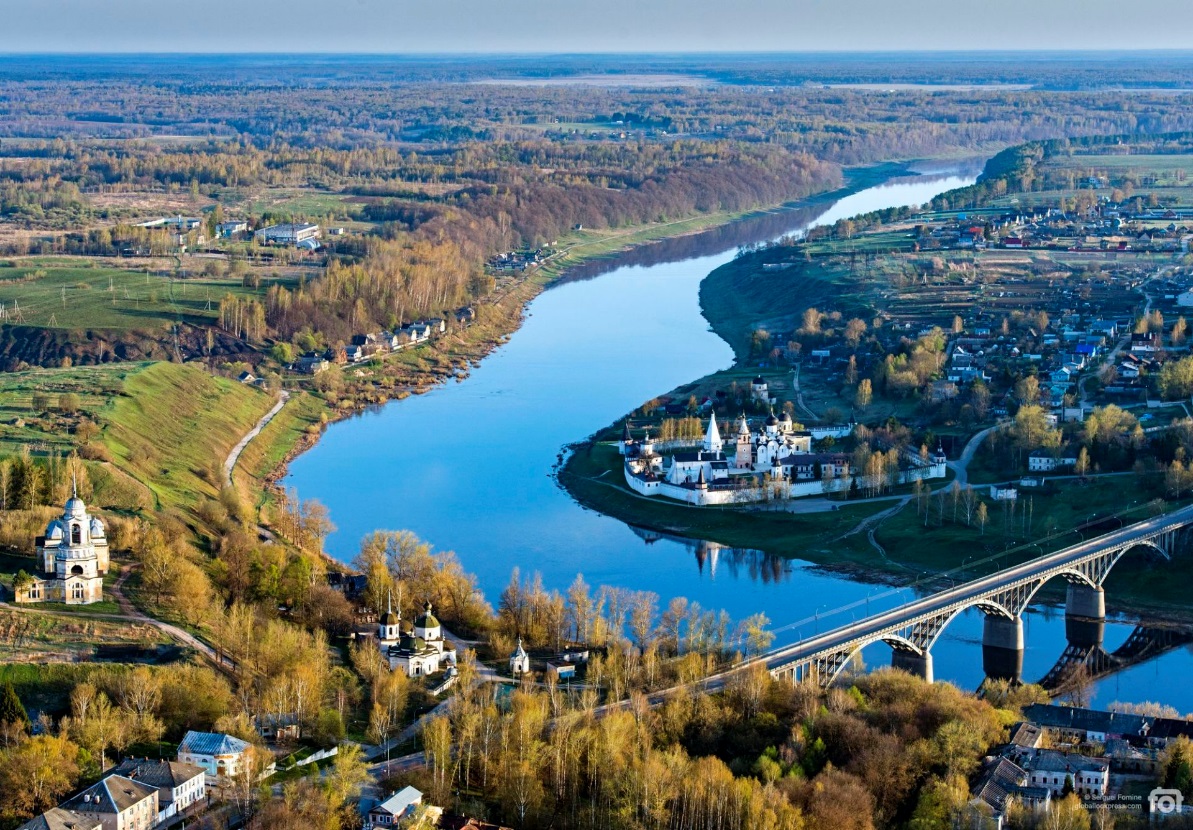 Вопросы:
Как называлась Тверская Область в период с 1935 по 1990 гг. ?
                                                                                                    (Калининская Область)
На какой возвышенности находиться Тверская область ?
                                                                                  (Валдайская возвышенность)
Климат Тверской Области 
                                                                                  (Умеренно-континентальный)
Сколько рек протекает по территории области ?
                                                                                  (свыше 800 рек)
В каких районах Тверской области находятся наиболее плодородные земли ?
                                                                                  (Кашинский, Калязинский районы)
Как называется крупнейший природоохранный объект на территории Нелидовского и Андреапольского районов ?
                                                                                  (Центрально-Лесной заповедник)
Какие города Тверской области являются очагами наибольшего загрязнения ?
                                                                                  (Торжок и Нелидово)
Спасибо за внимание!
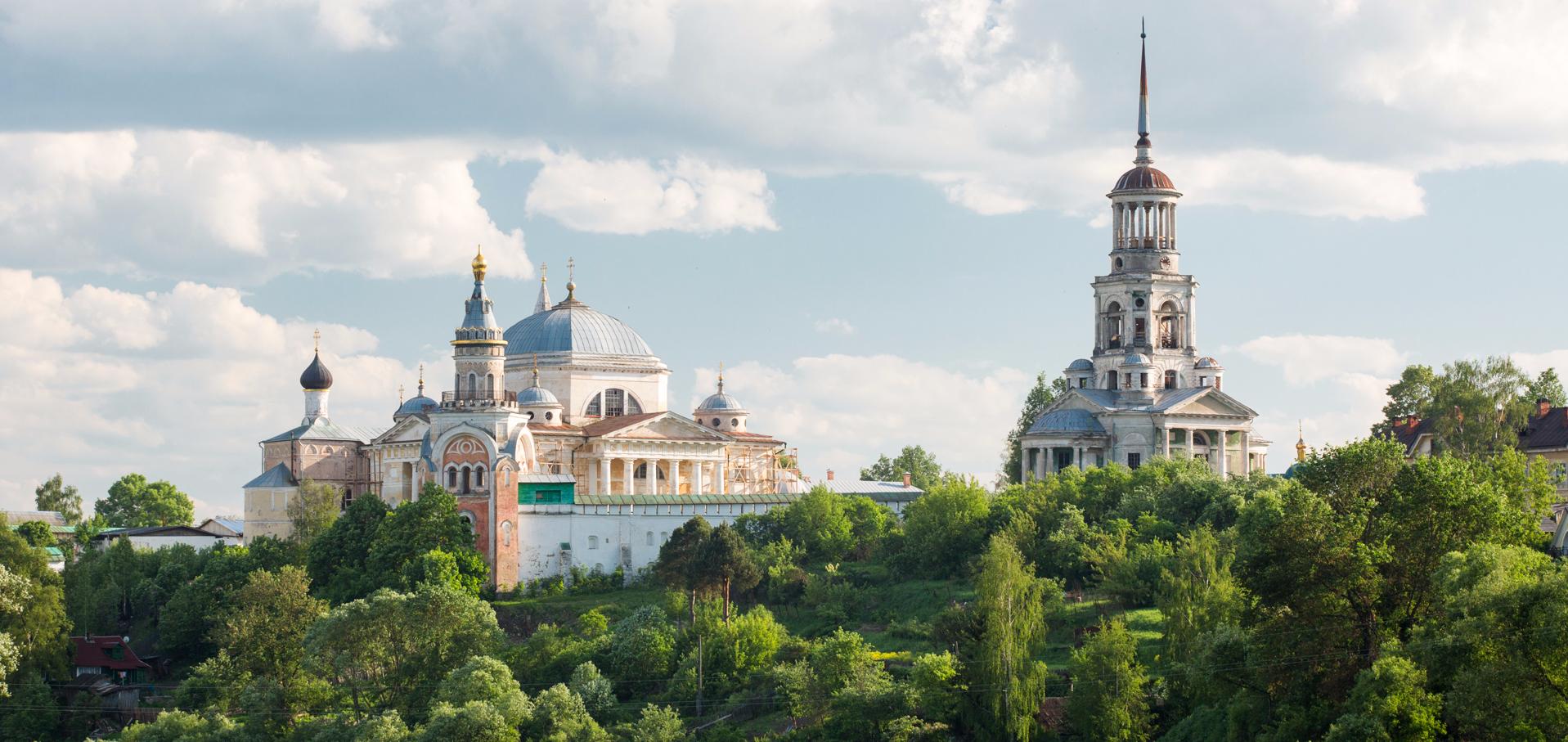